Recycling Quiz
How long does it take a glass bottle to decompose?
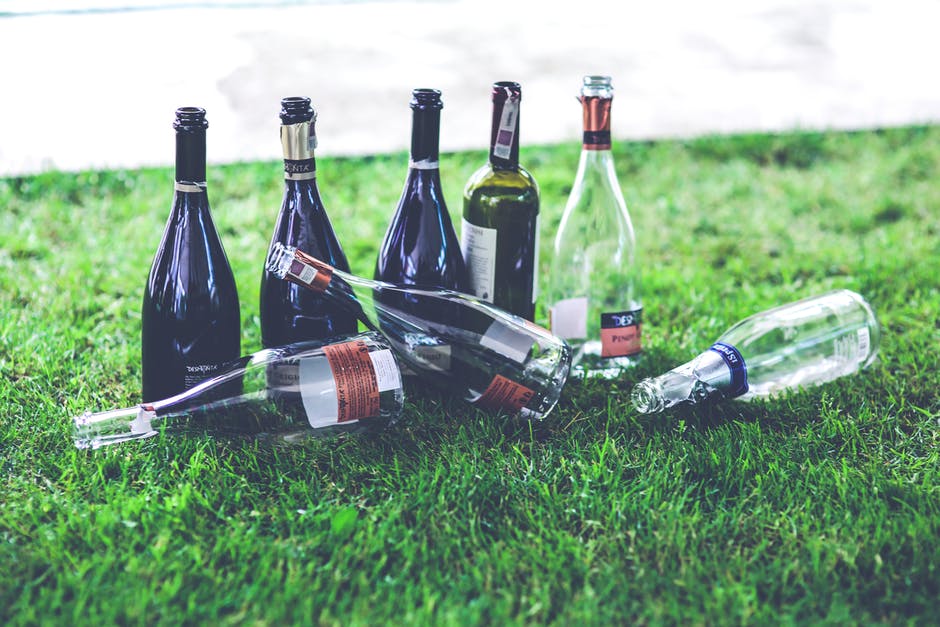 50 years
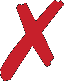 No one really knows – maybe never!
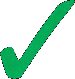 2000 years
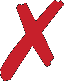 next question
Recycling Quiz
How are steel and aluminium cans separated in a recycling centre?
with a magnet
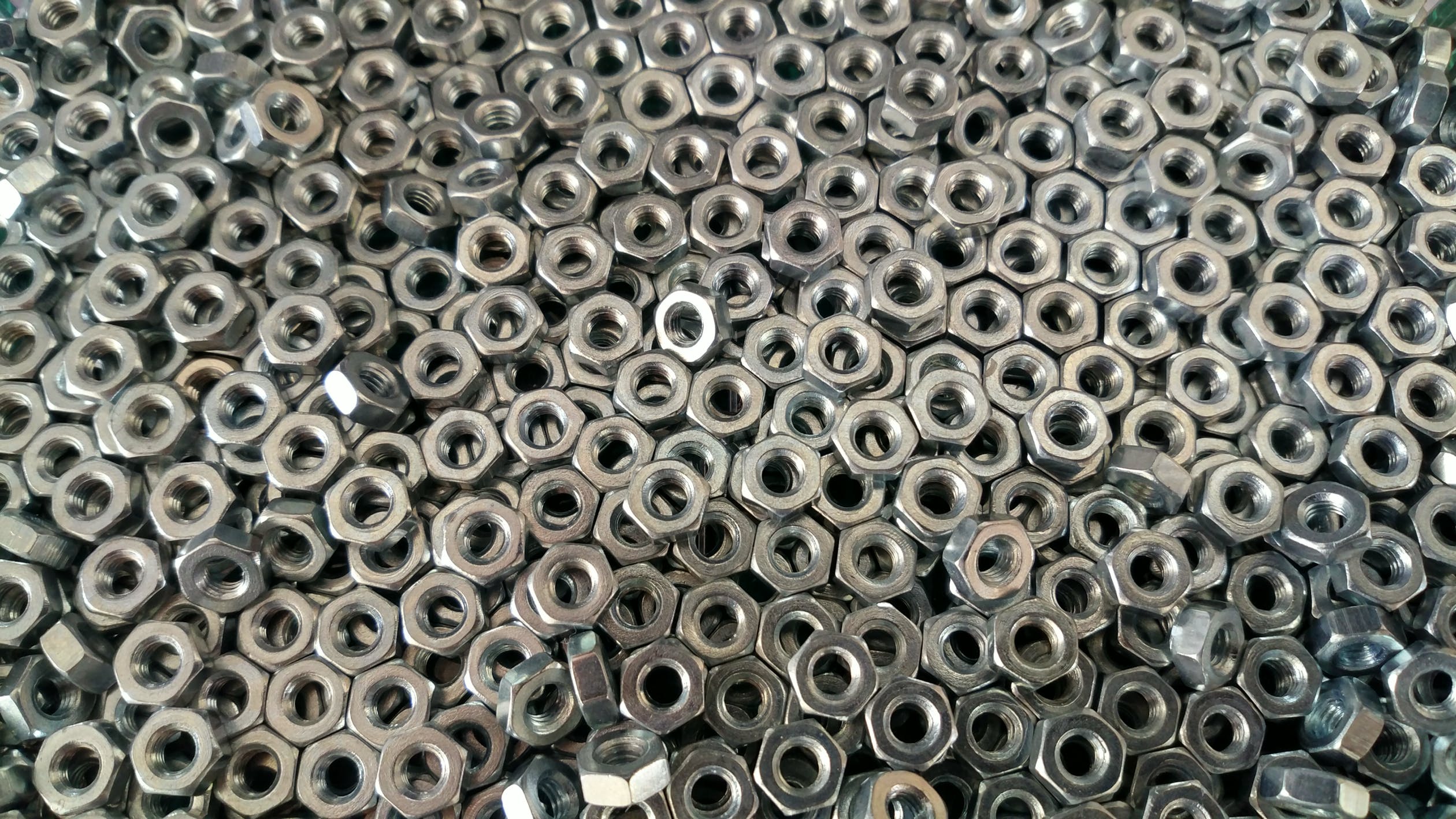 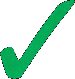 by hand
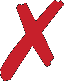 they aren’t
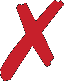 next question
Recycling Quiz
How much energy does it save to recycle a drinks can rather than make a new one?
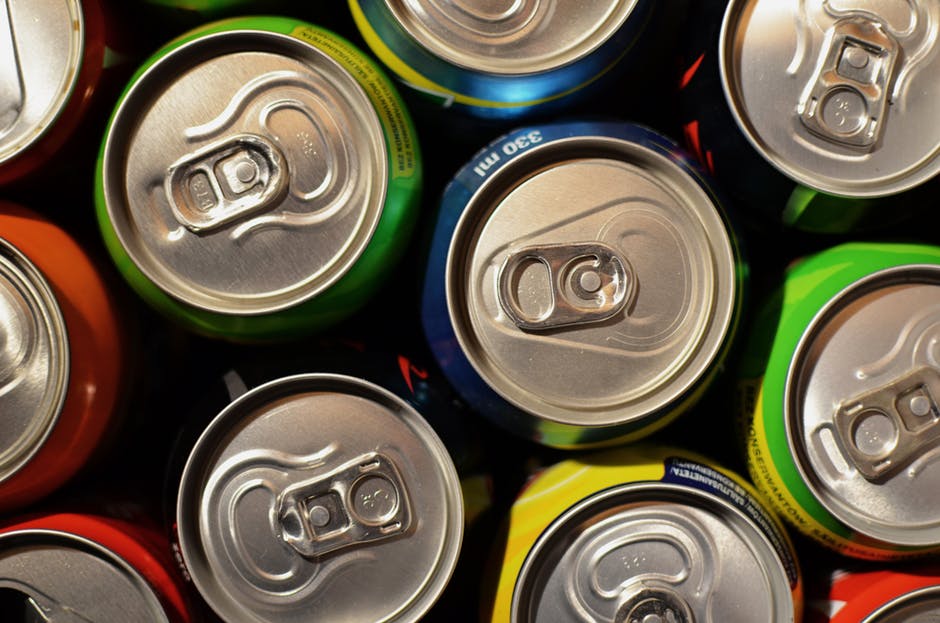 50%
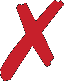 75%
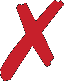 95%
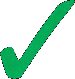 next question
Recycling Quiz
On average, how much waste per person does the UK produce each year?
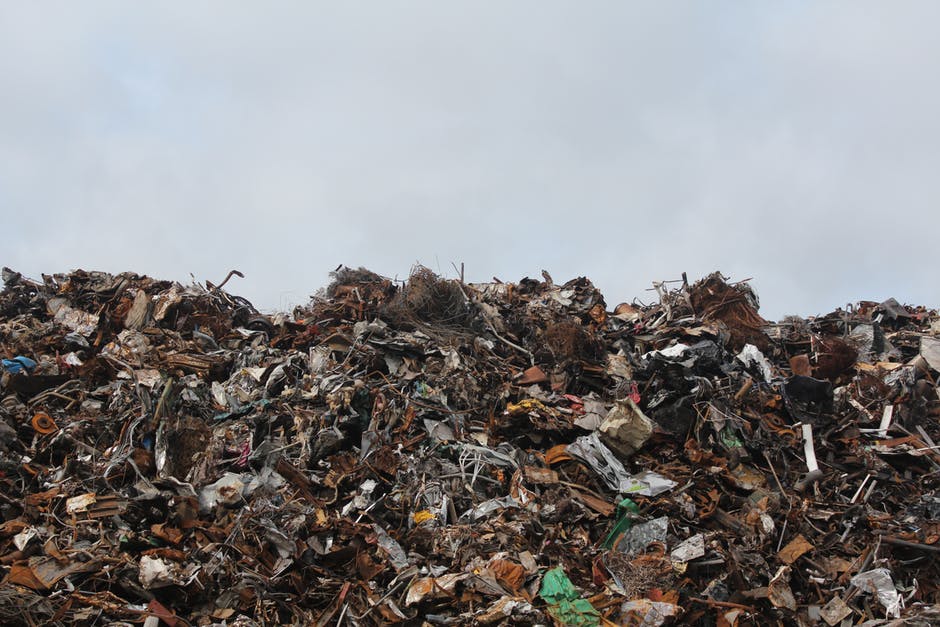 115kg
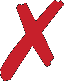 250kg
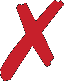 411kg
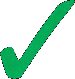 next question
Recycling Quiz
What is a gyre?
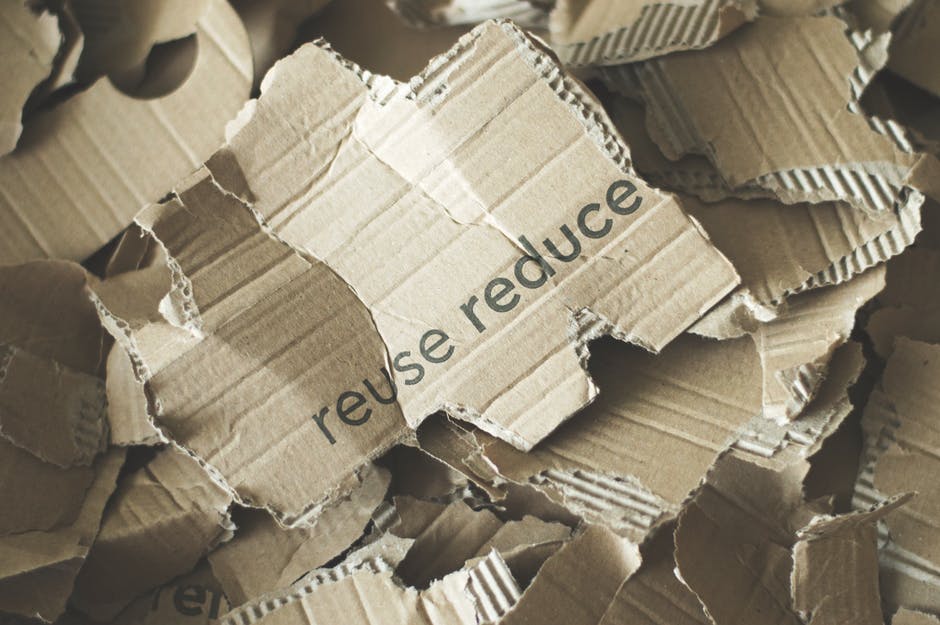 It’s a flow of revolving water in an ocean
that can gather waste.
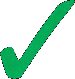 It’s the conveyor belt that is used for sorting waste.
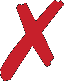 It’s a paper pulping machine for recycling paper.
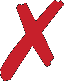 next question
Recycling Quiz
What has the government done in recent years to encourage the usage of fewer plastic bags?
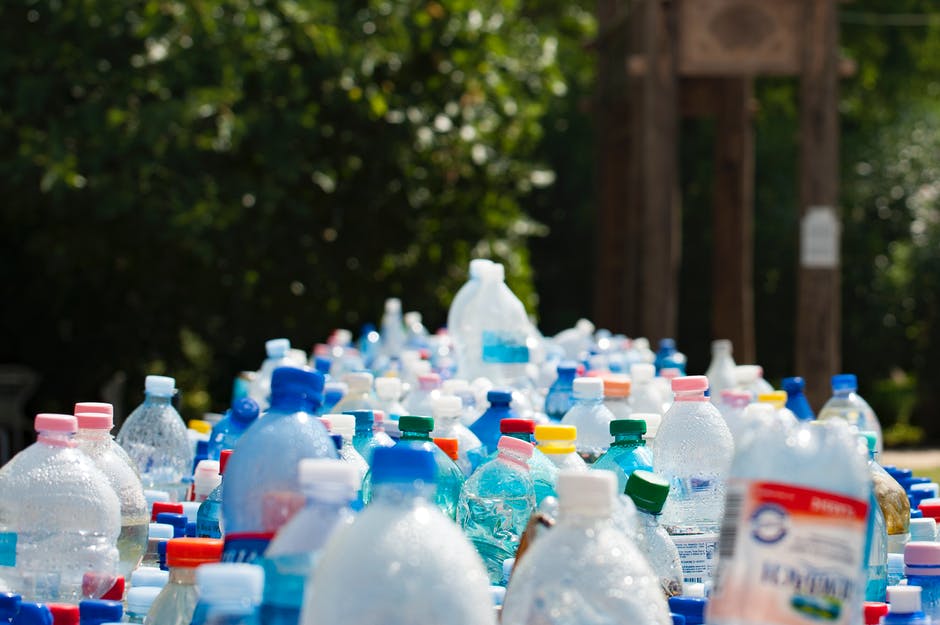 They banned plastic bags in shops..
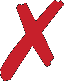 They introduced the 5p charge on carrier bags.
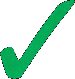 They brought in a law to change to paper bags by 2020..
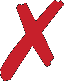 next question
Recycling Quiz
Out of the average 500 plastic bottles used a year in every household in the UK, how many are recycled?
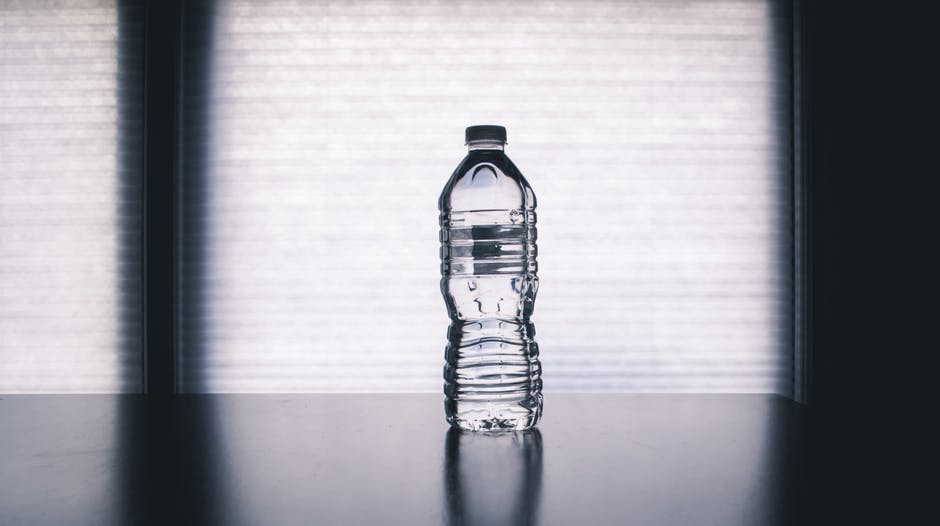 nearly 100%.
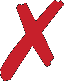 just over 50%
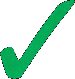 around 80%.
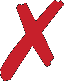 next question
Recycling Quiz
How long do disposable nappies take to decompose in landfill?
around 500 years
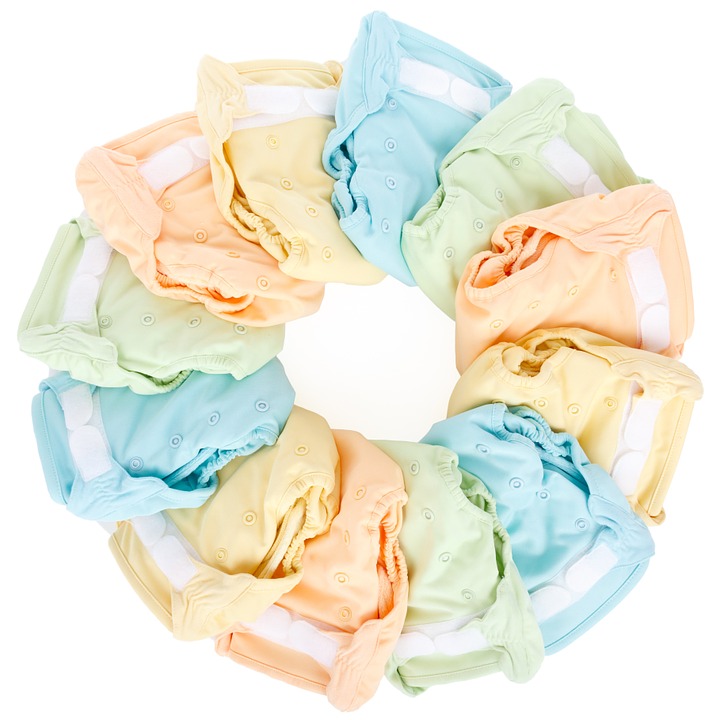 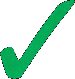 6 months
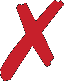 25 years
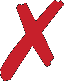 That means every nappy that has ever been used is still here!
next question
Recycling Quiz
Which of these items can be put in a compost bin?
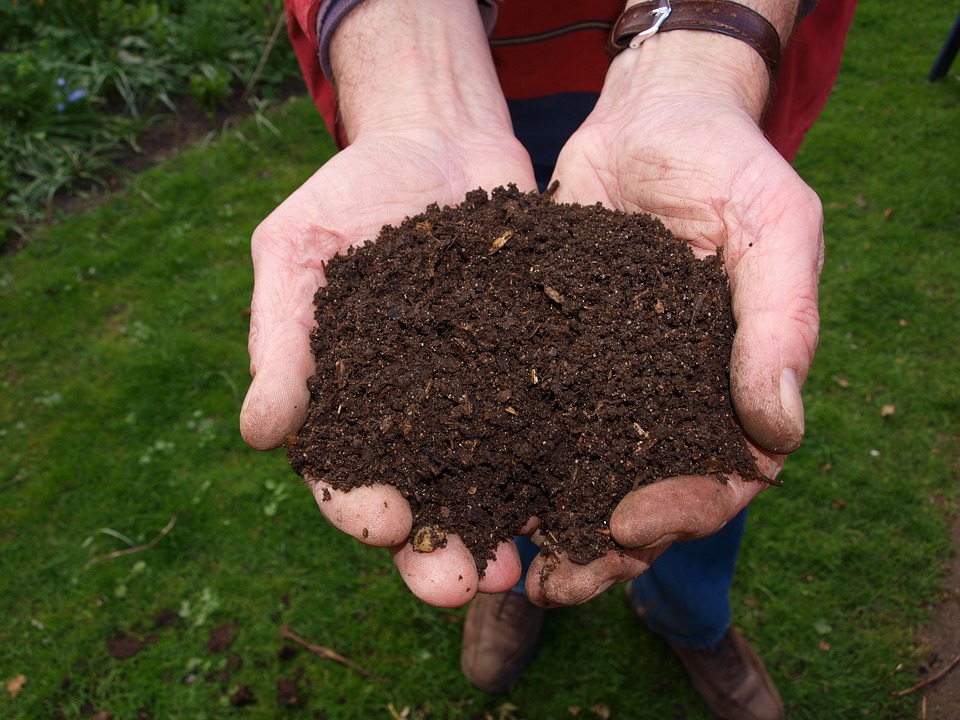 coffee grounds (from making ‘real’ coffee)
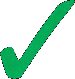 egg shells and vegetable peelings
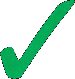 dead leaves and grass cuttings
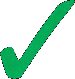 next question
Recycling Quiz
Some waste produces harmful greenhouse gases but what is a greenhouse gas?
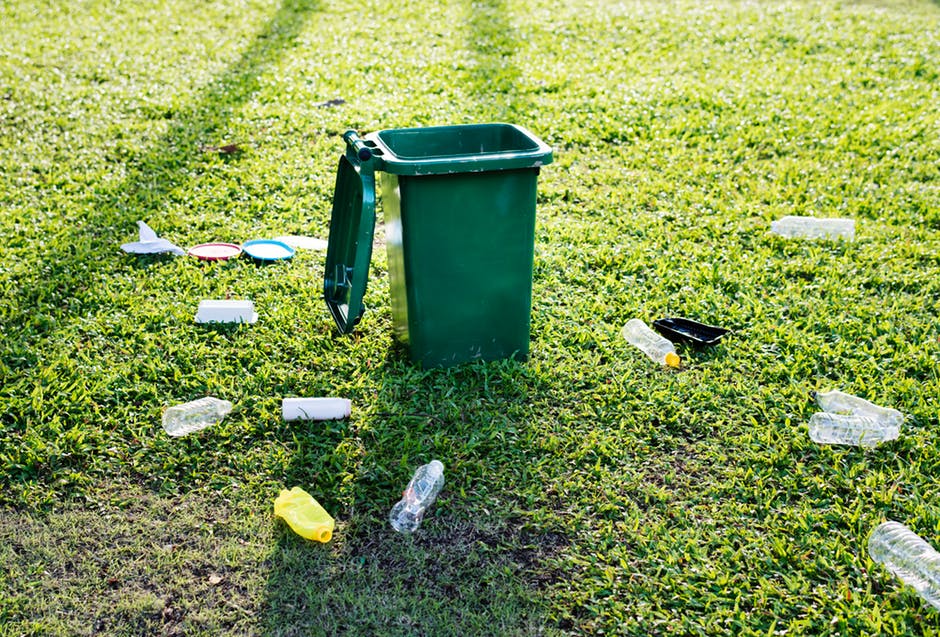 They are gases used for growing food only found in greenhouses.
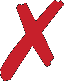 They are gases needed for green plants to grow.
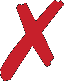 They are gases that stop heat from escaping Earth and therefore heat up the atmosphere..
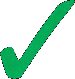 next question
Recycling Quiz
What is ‘green energy’?
energy from a renewable source such as wind, sun or tidal
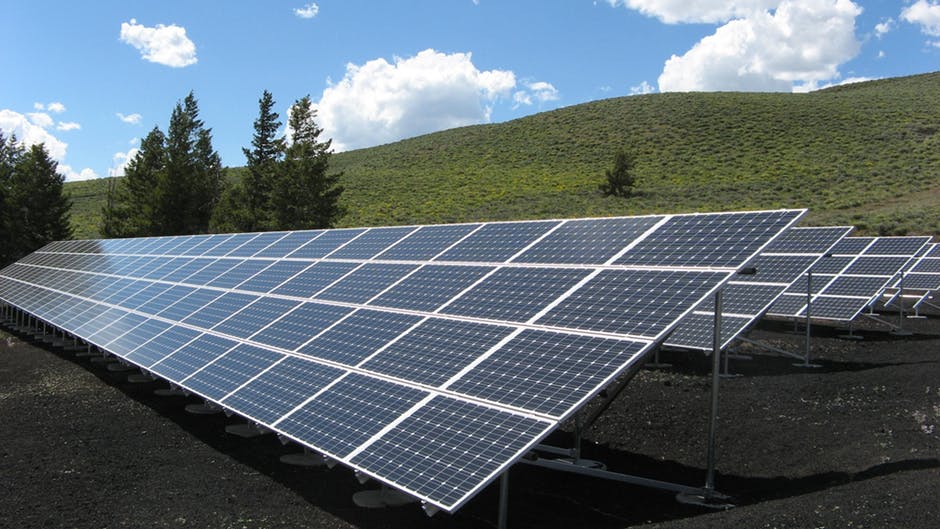 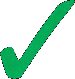 energy made from plants
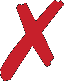 energy made from coal or oil
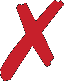 next question
Recycling Quiz
Used cooking oil can be recycled into what?
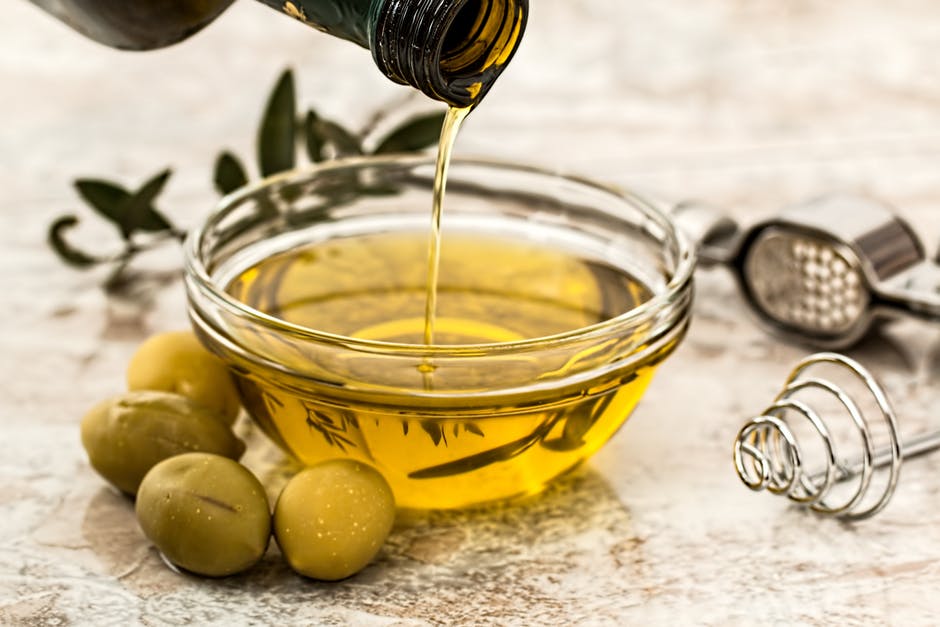 bioplastic also called ‘oilastic’’
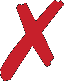 biofuel for vehicles
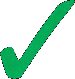 more cooking oil
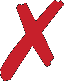 next question
Recycling Quiz
What is a carbon footprint?
It is the amount of carbon left after
something is made or finished..
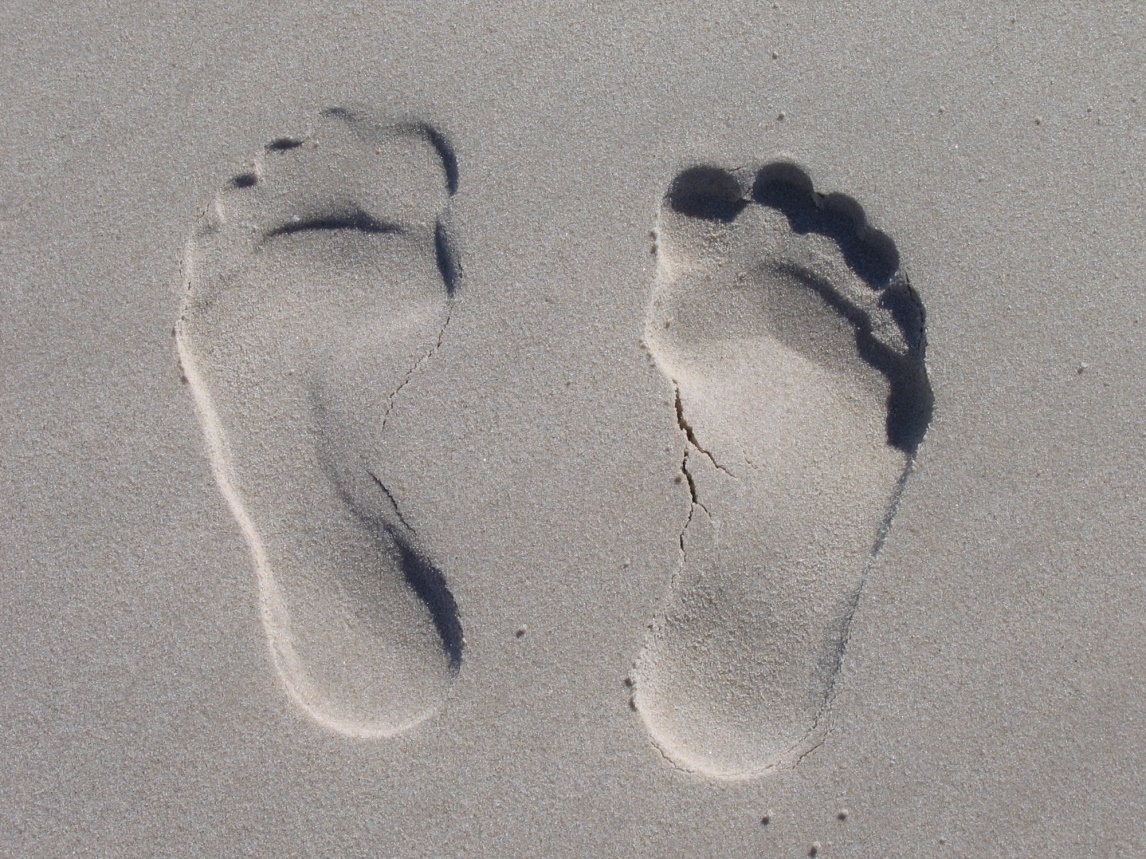 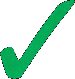 It is a black footprint found on
beaches or ice caps.
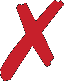 It is the trail left by Earth as it
orbits the Sun..
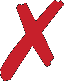 next question
Recycling Quiz
Which of these can be made from recycled plastic bottles?
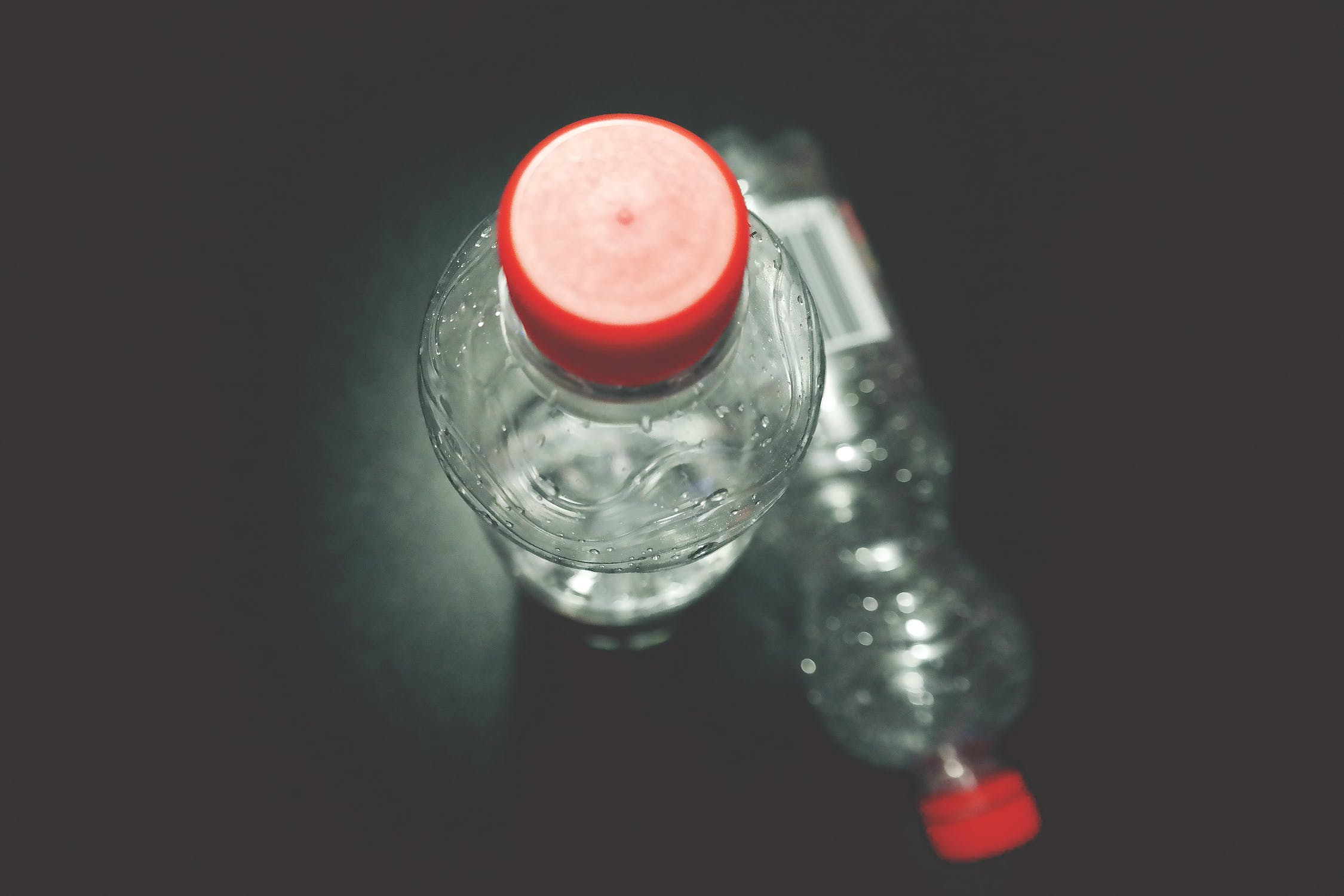 carpets
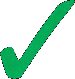 a fleece jacket
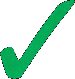 traffic cones.
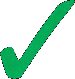 next question
Recycling Quiz
What are the three ‘R’s?
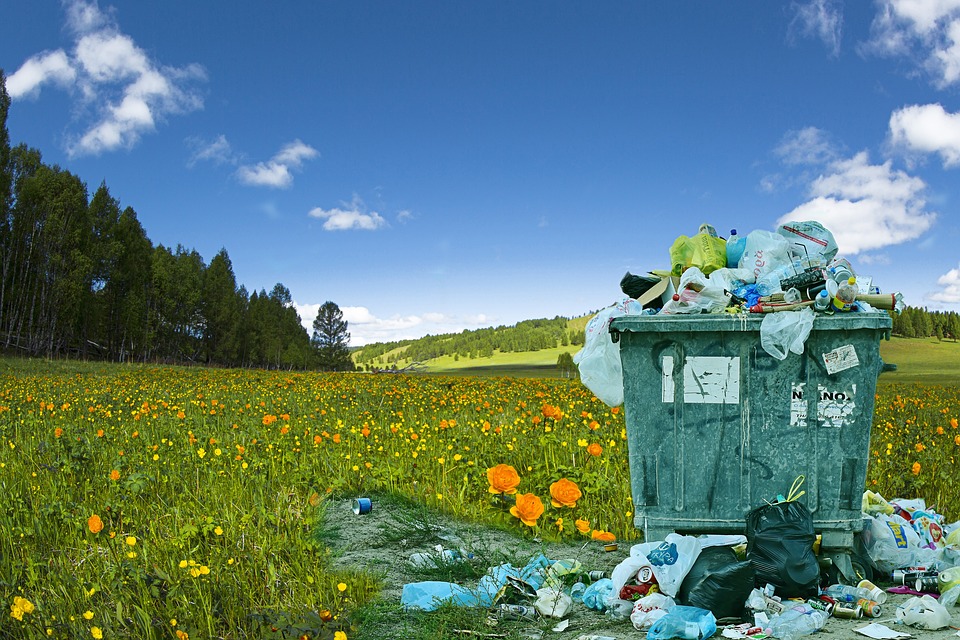 Refuse, Rubbish, Recycle
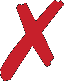 Recycle, Repurpose, Repair
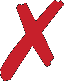 Reduce, Re-use, Recycle
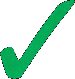